Oral Presentation
Forest Burned Area Mapping using Bi-Temporal Sentinel-2 Imagery Based on Convolutional Neural Network (Case Study: Golestan’s Forest)
Fattah Hatami Maskouni*
Seyd Teymoor Seydi
, University of Tehran
1
Outline
1. Introduction

2. Study Area

3. Proposed Method

4. Result

5. Conclusion
Introduction
Study Area
Proposed work
Results
Conclusion
2
Forest Burned Area Mapping using Bi-Temporal Sentinel-2 Imagery Based on Convolutional Neural Network (Case Study: Golestan’s Forest)
1. Introduction

2. Study Area

3. Proposed Method

4. Result

5. Conclusion
Forest Area
Advantages
Forests nurture the soil
Forests absorb carbon
Forests provide food for millions
Forests are natural aqueducts
World's forests cover about 4 billion hectares.
Monitoring Forest Area
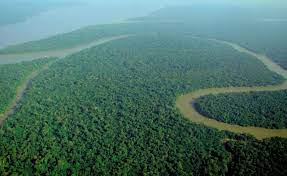 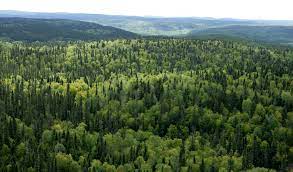 3
Forest Burned Area Mapping using Bi-Temporal Sentinel-2 Imagery Based on Convolutional Neural Network (Case Study: Golestan’s Forest)
1. Introduction

2. Study Area

3. Proposed Method

4. Result

5. Conclusion
Forest Destruction
Human Activity
Flood
Drought
Wildfire
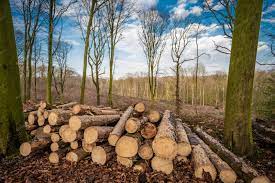 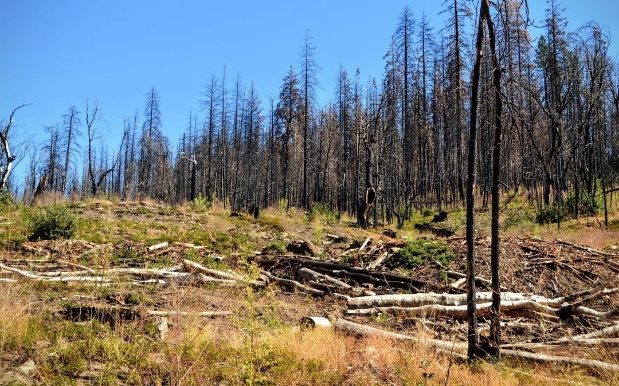 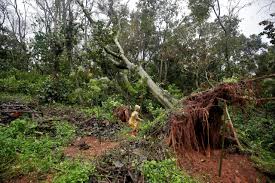 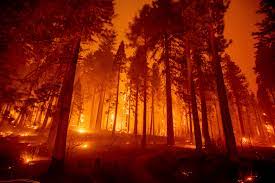 4
Forest Burned Area Mapping using Bi-Temporal Sentinel-2 Imagery Based on Convolutional Neural Network (Case Study: Golestan’s Forest)
1. Introduction

2. Study Area

3. Proposed Method

4. Result

5. Conclusion
Remote Sensing
Advantages:
Cost reduction, Fast, wide coverage
Operation System
Multispectral
Hyperspectral 
SAR
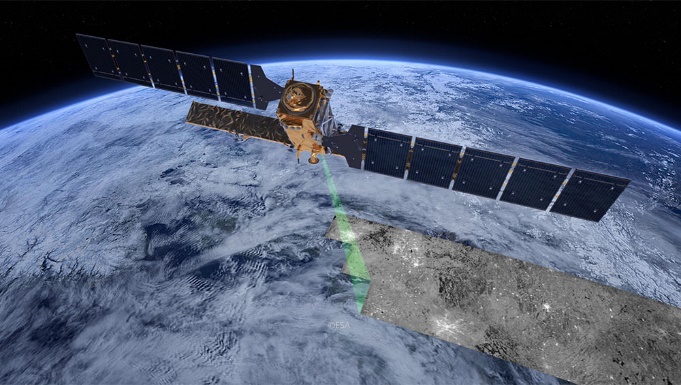 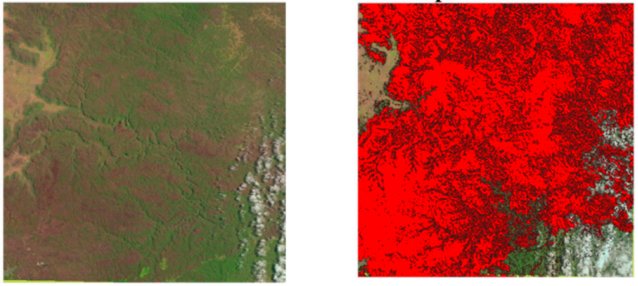 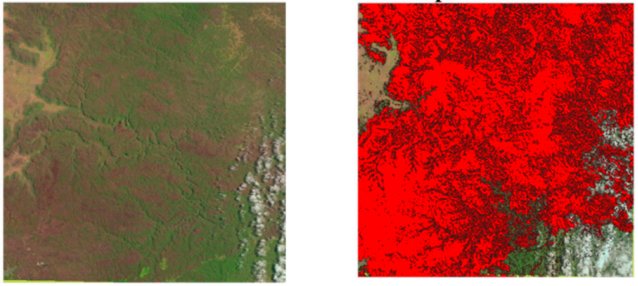 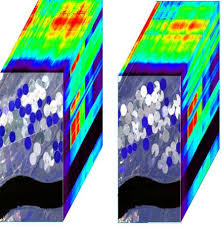 5
Forest Burned Area Mapping using Bi-Temporal Sentinel-2 Imagery Based on Convolutional Neural Network (Case Study: Golestan’s Forest)
1. Introduction

2. Study Area

3. Proposed Method

4. Result

5. Conclusion
Multispectral Remote Sensing Imagery
Sentinel-2
Landsat 8
Landsat-9
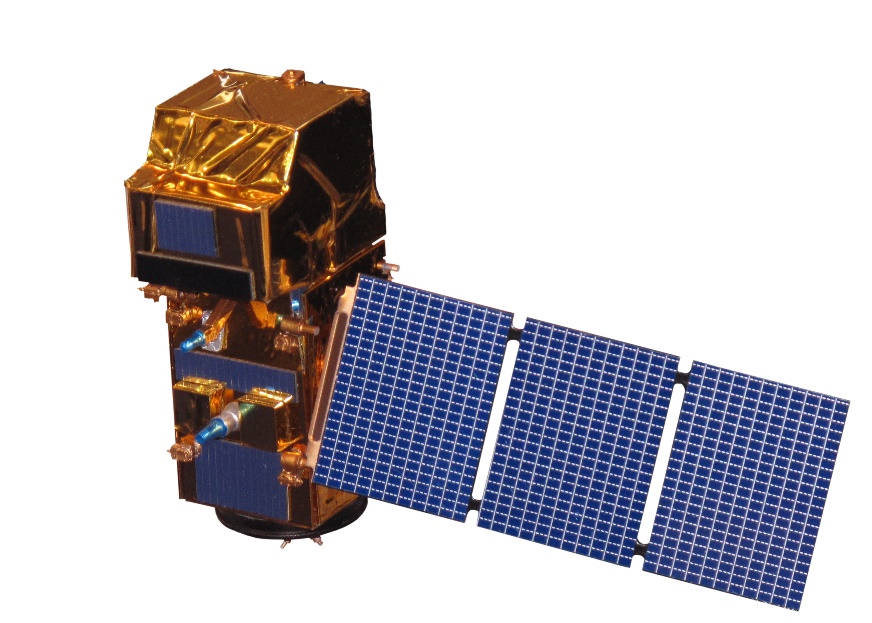 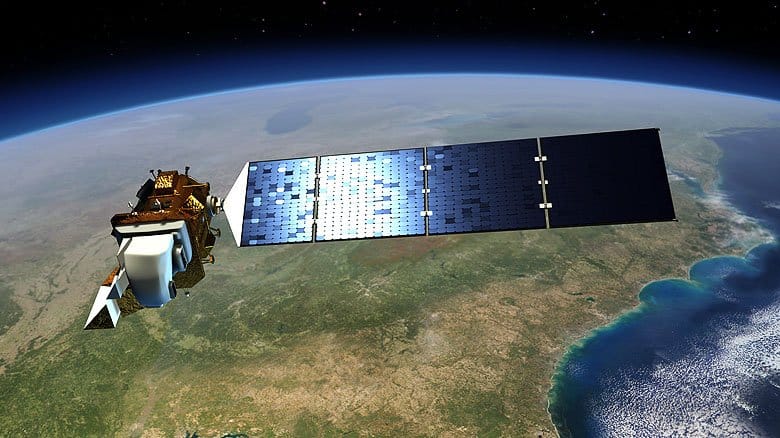 6
Forest Burned Area Mapping using Bi-Temporal Sentinel-2 Imagery Based on Convolutional Neural Network (Case Study: Golestan’s Forest)
1. Introduction

2. Study Area

3. Proposed Method

4. Result

5. Conclusion
Burned Area Mapping
Traditional Methods
SVM, Random Forest, KNN, MLP 
Manually Feature Extraction (NDVI, BDI)
Thresholding 
Deep Learning Based Methods
Automatic Feature Extraction
End-to-End Method
High Accuracy
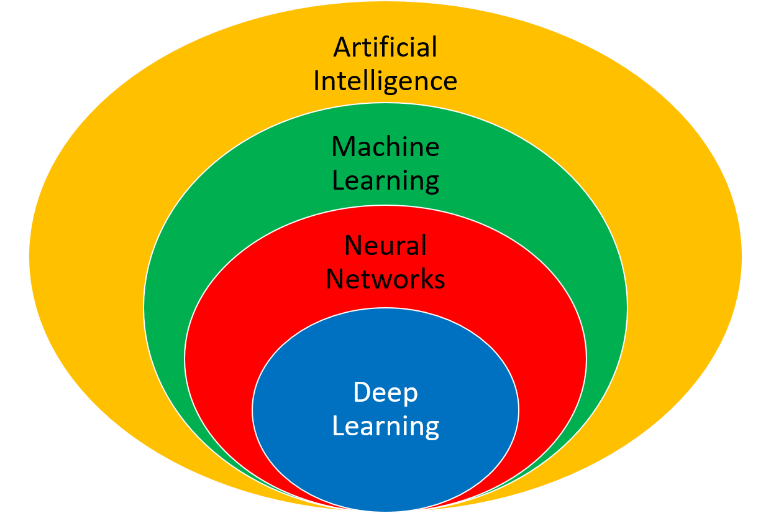 7
Forest Burned Area Mapping using Bi-Temporal Sentinel-2 Imagery Based on Convolutional Neural Network (Case Study: Golestan’s Forest)
Study Area
Iran, Golestan’s Forest
North of Iran
October 2020
About 160 (Hectares) Burned
1. Introduction

2. Study Area

3. Proposed Method

4. Result

5. Conclusion
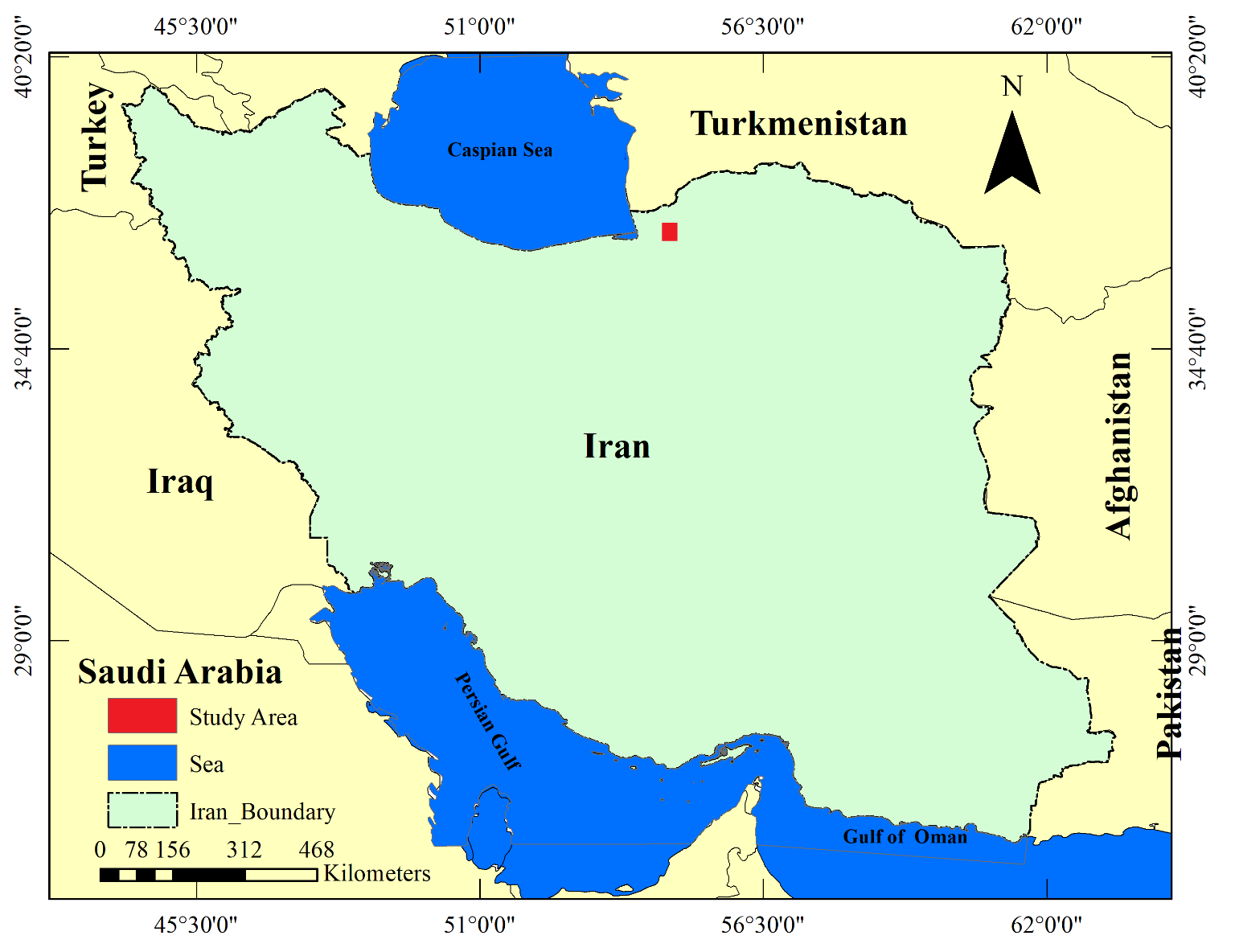 8
Forest Burned Area Mapping using Bi-Temporal Sentinel-2 Imagery Based on Convolutional Neural Network (Case Study: Golestan’s Forest)
Dataset
Sentinel-2
Pre-Fire, Post-Fire
1. Introduction

2. Study Area

3. Proposed Method

4. Result

5. Conclusion
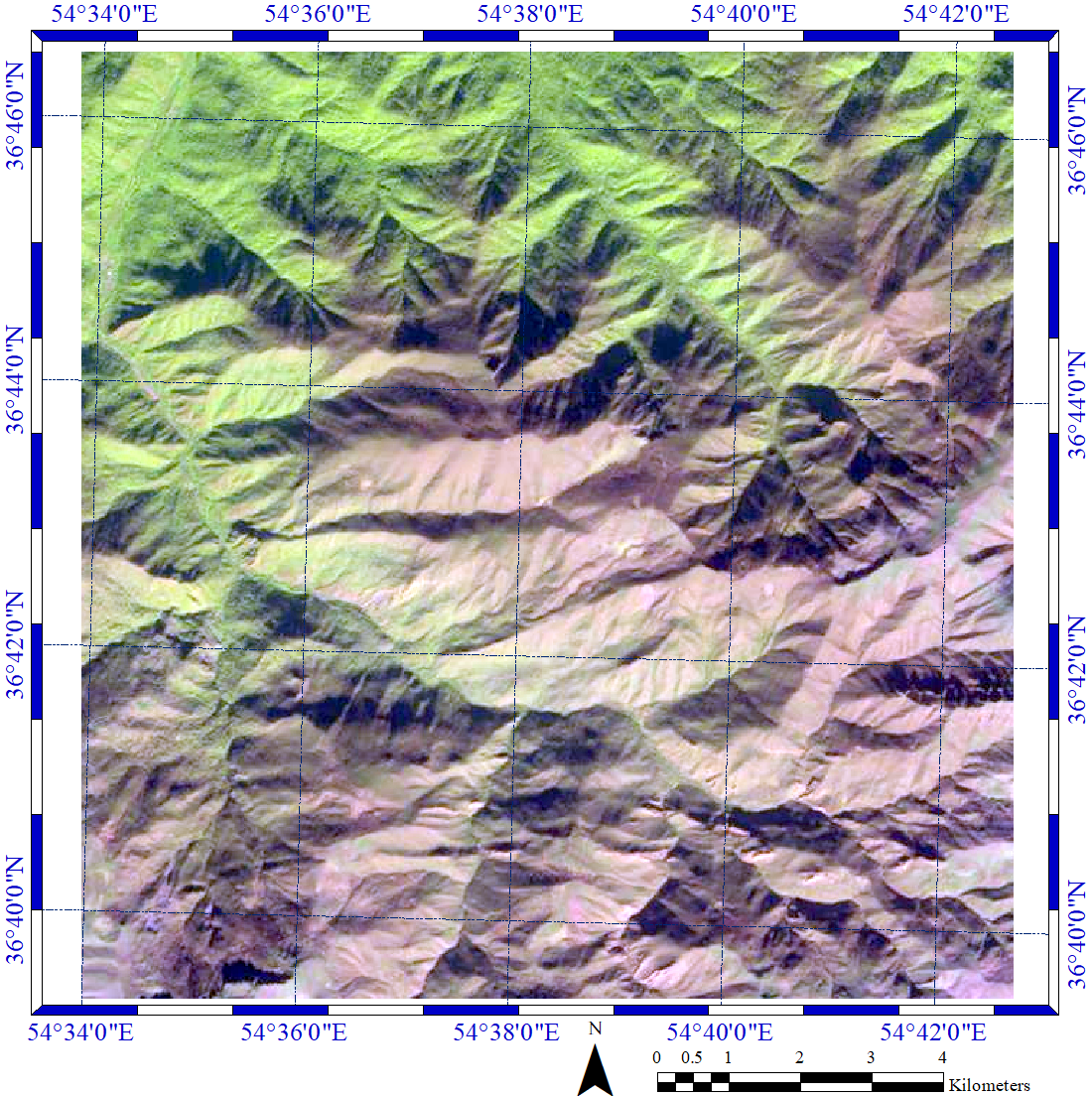 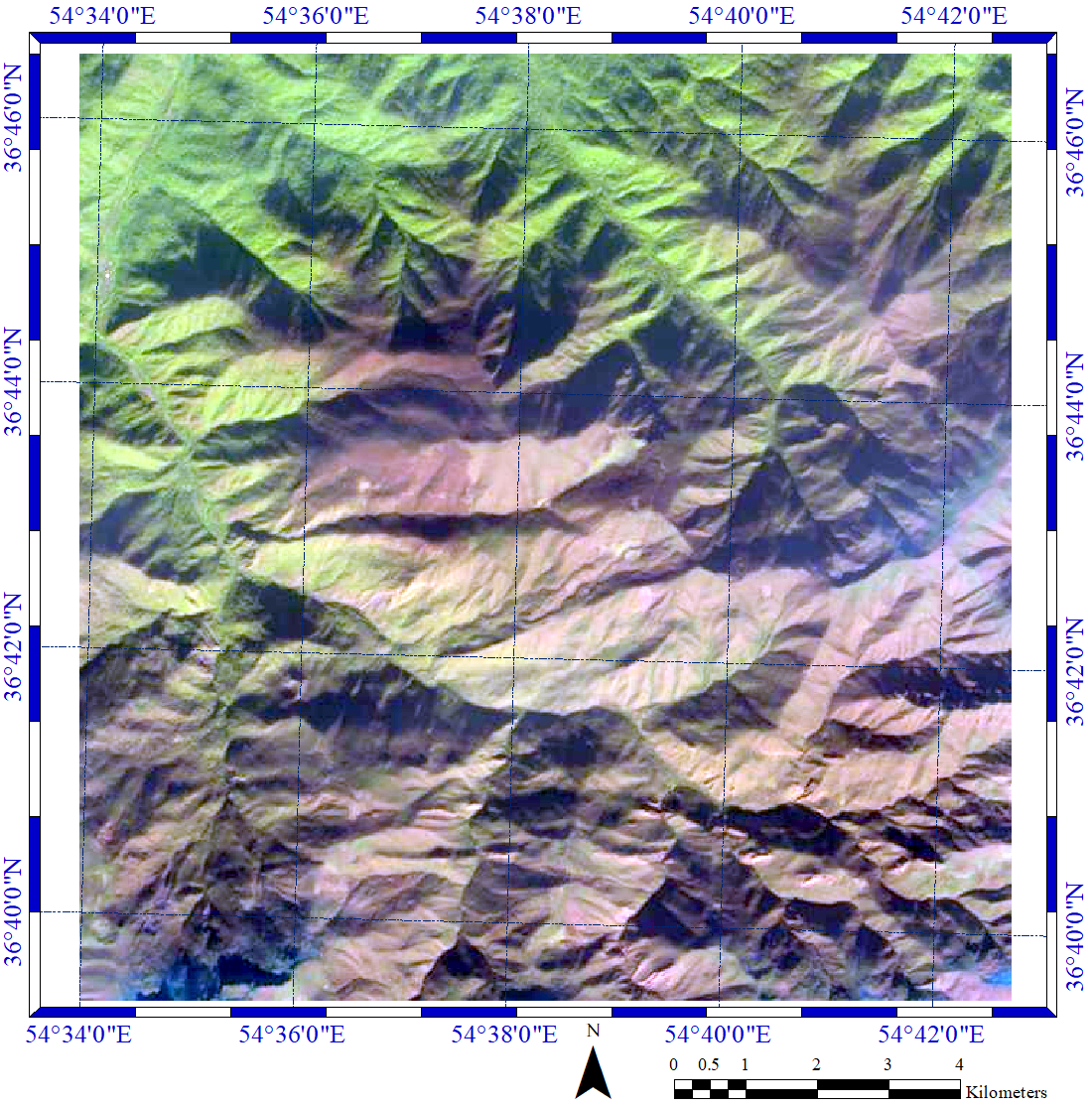 9
(b) Pre-Fire
(a) Pre-Fire
Forest Burned Area Mapping using Bi-Temporal Sentinel-2 Imagery Based on Convolutional Neural Network (Case Study: Golestan’s Forest)
1. Introduction

2. Study Area

3. Proposed Method

4. Result

5. Conclusion
General Framework
 Pre-Processing
Model Training 
Mapping
Accuracy Assessment
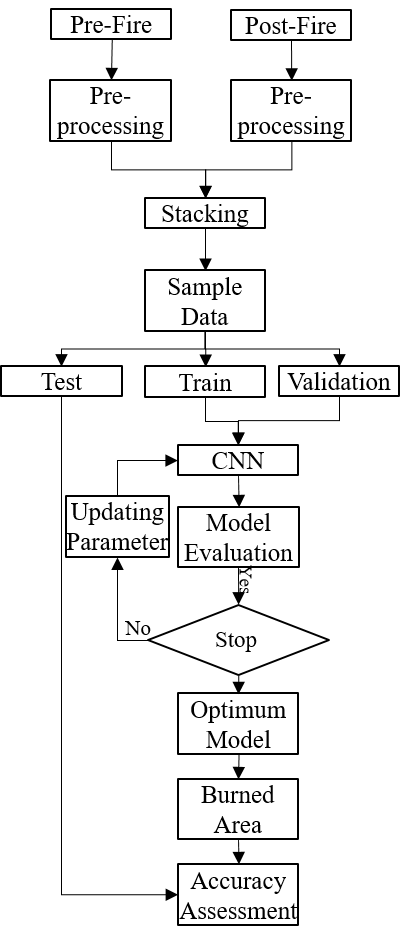 10
Forest Burned Area Mapping using Bi-Temporal Sentinel-2 Imagery Based on Convolutional Neural Network (Case Study: Golestan’s Forest)
1. Introduction

2. Study Area

3. Proposed Method

4. Result

5. Conclusion
Proposed Architecture
Feature Extractor
Classification
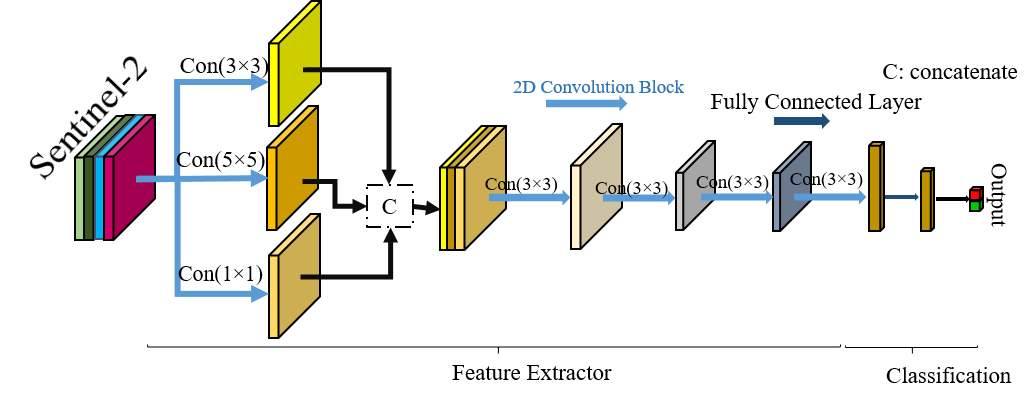 11
Forest Burned Area Mapping using Bi-Temporal Sentinel-2 Imagery Based on Convolutional Neural Network (Case Study: Golestan’s Forest)
1. Introduction

2. Study Area

3. Proposed Method

4. Result

5. Conclusion
Sample Data
Model Training: Training
Model Evaluation: Validation 
Model Accuracy Assessment: Testing
12
Forest Burned Area Mapping using Bi-Temporal Sentinel-2 Imagery Based on Convolutional Neural Network (Case Study: Golestan’s Forest)
1. Introduction

2. Study Area

3. Proposed Method

4. Result

5. Conclusion
Parameters Setting
Trial and Error
The optimum value of CNN parameters are: epochs= 500, weight initializer random, dropout rate=0.3, initial learning= 10-3, epsilon value =10-10, and mini-batch size=500, loss function= binary cross entropy, and optimizers= Stochastic gradient descent (SGD).
13
Forest Burned Area Mapping using Bi-Temporal Sentinel-2 Imagery Based on Convolutional Neural Network (Case Study: Golestan’s Forest)
1. Introduction

2. Study Area

3. Proposed Method

4. Result

5. Conclusion
Results
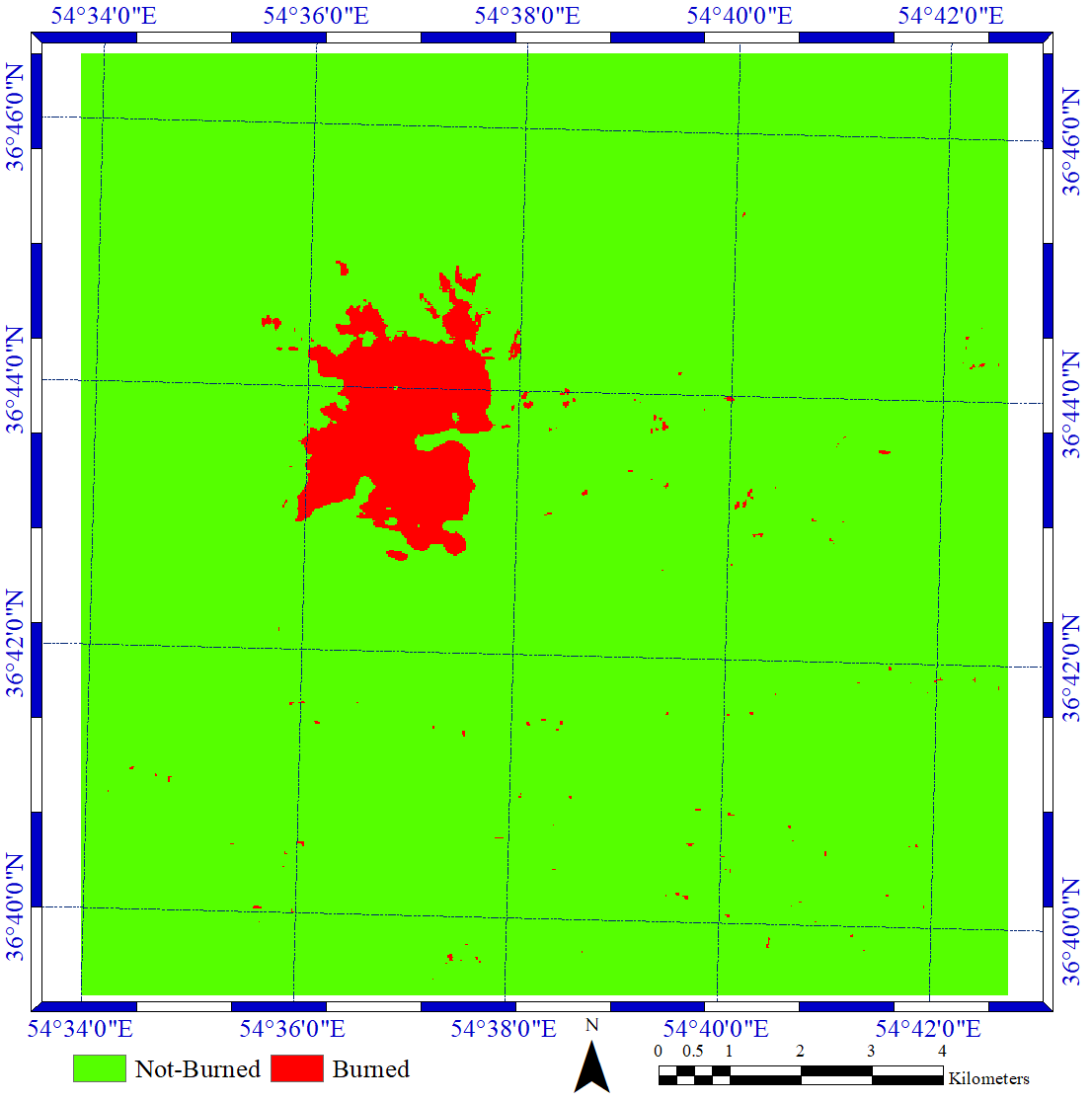 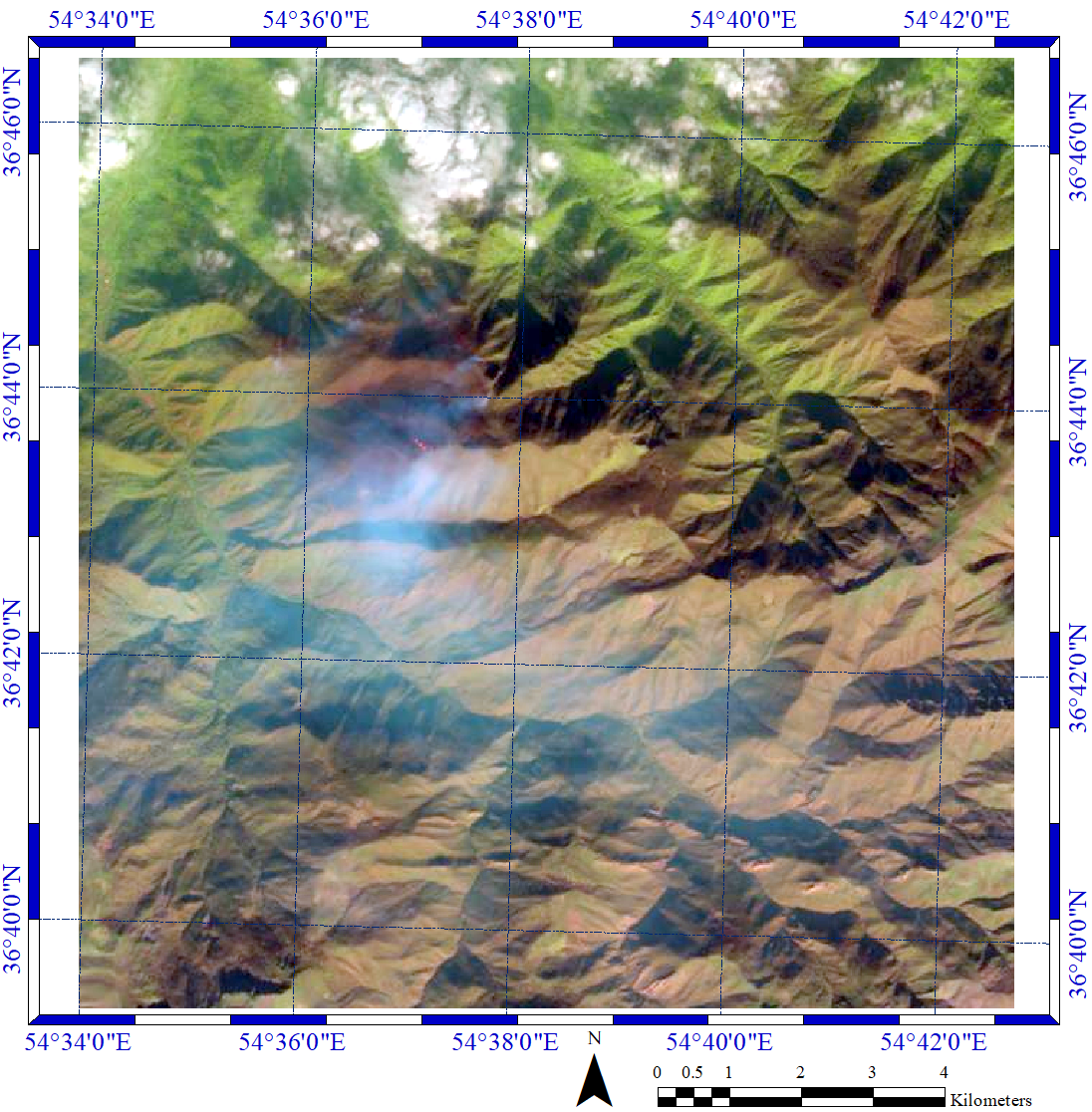 14
Forest Burned Area Mapping using Bi-Temporal Sentinel-2 Imagery Based on Convolutional Neural Network (Case Study: Golestan’s Forest)
1. Introduction

2. Study Area

3. Proposed Method

4. Result

5. Conclusion
Results
Accuracy Assessment:
Overall Accuracy: 91%
Burned Area: 168 (Hectares)
15
Forest Burned Area Mapping using Bi-Temporal Sentinel-2 Imagery Based on Convolutional Neural Network (Case Study: Golestan’s Forest)
1. Introduction

2. Study Area

3. Proposed Method

4. Result

5. Conclusion
High potential of Sentinel-2 in the burned area mapping.
CNN methods has provided high accuracy in mapping burned area.
Proposed framework is able to map the burned area only with 3 spectral bands.
16
Forest Burned Area Mapping using Bi-Temporal Sentinel-2 Imagery Based on Convolutional Neural Network (Case Study: Golestan’s Forest)
1. Introduction

2. Study Area

3. Proposed Method

4. Result

5. Conclusion
Thank 	you!
17